Section 13.4 Colligative Properties
Colligative Properties
In this section…

Osmotic pressure
Vapor pressure lowering
Distillation
Boiling point elevation
Freezing Point depression
Colligative Properties: 
Properties of the solvent that change upon dissolution of a solute
Key #1: This all involves solute particles “blocking” molecules from
leaving the liquid state:
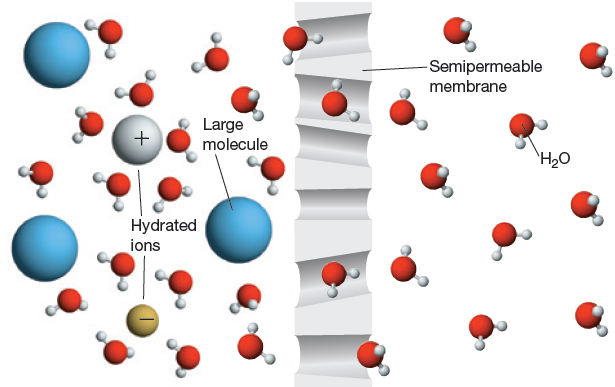 Key# 2: It does not matter what the solute is, just how many particles 
(molecules or ions are present)
Osmotic pressure
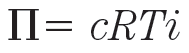 Osmotic pressure is the amount of 
pressure required to prevent the flow of a 
solvent across a semipermeable membrane.
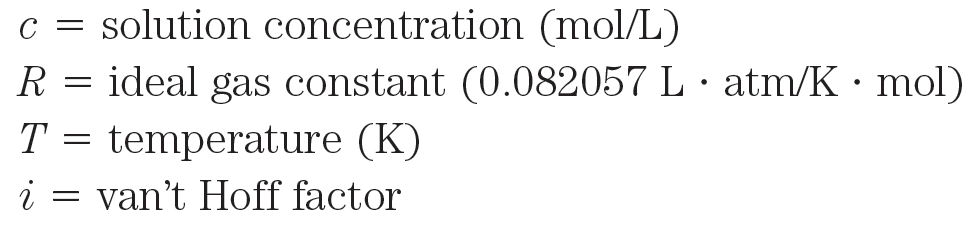 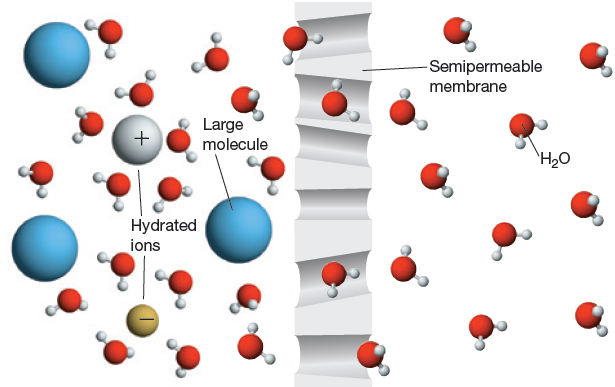 Osmotic pressure: Example
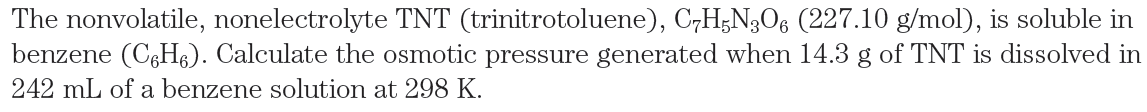 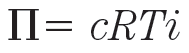 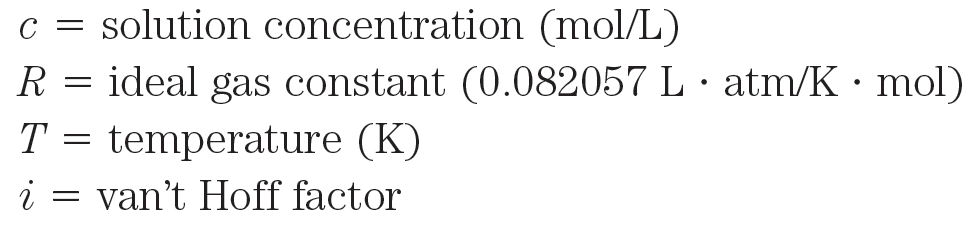 Effect of Ions: i = van’t Hoff factor

Ideal Van’t Hoff factors:

NH3

KCl

CaCl2

FeBr3
Osmotic pressure: the van’t Hoff Factor
What is the osmotic pressure of a solution containing 0.249 g CaCl2 dissolved
In 151 mL of an aqueous solution at 298 K?

The van’t Hoff factor in this solution is 2.8.
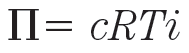 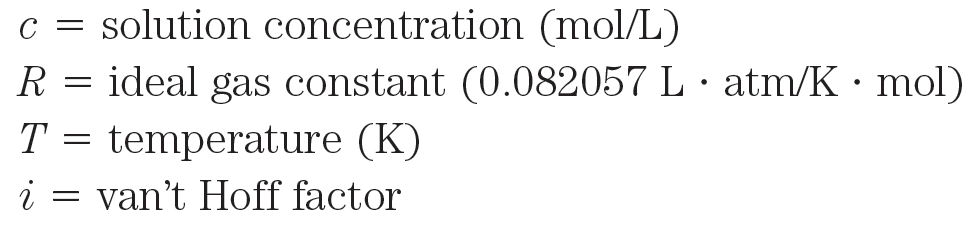 Osmotic pressure: the van’t Hoff Factor
What is the osmotic pressure of a solution containing 0.249 g CaCl2 dissolved
In 151 mL of an aqueous solution at 298 K?

What does a van’t Hoff factor of 2.8 really mean?
Using osmotic pressure to determine molar mass
In a laboratory experiment, a student found that a 229.5-mL aqueous solution 
containing 11.34 g of a compound had an osmotic pressure of 15.4 mm Hg at 298 K. 
The compound was also found to be nonvolatile and a nonelectrolyte. What is the 
molar mass of this compound?
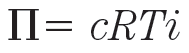 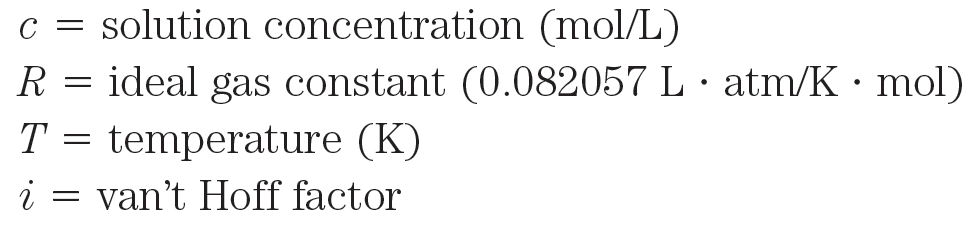 Vapor Pressure Lowering: The Concept
The presence of a nonvolatile solute blocks solvent
molecules from escaping to the gas phase.
Psolution  solvent
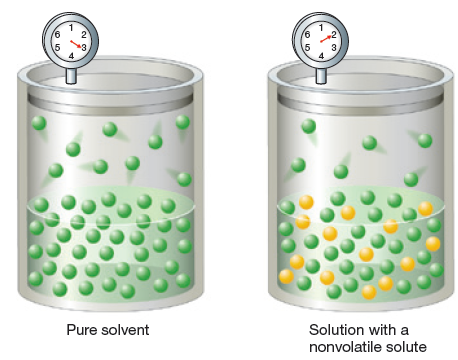 Vapor Pressure Lowering: Raoult’s Law Example
Psolution = Posolvent x solvent x i
The vapor pressure of hexane (C6H14) at 50 °C is 399 mm Hg. 
What is the vapor pressure of a solution consisting of 70.0 g hexane 
and 0.100 mol of a solute that is a nonvolatile nonelectrolyte?
Distillation: Changing the composition of a mixture of volatile liquids
Vapor Pressures at 50 oC

Water	99 mm Hg
Ethanol	232 mmHg


Distill a 10% alcohol solution.
Freezing and Boiling Point Changes:
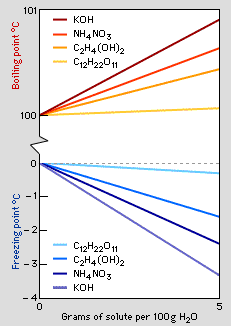 The presence of a solute
keeps molecules in the liquid
phase and therefore extends
the temperature range the 
substance exists as a liquid.
Boiling Point Elevation: An extension of Vapor Pressure Lowering
The presence of a solute lowers the vapor pressure,
meaning a higher temperature must be reached for 
the vapor pressure to reach 1 atm.
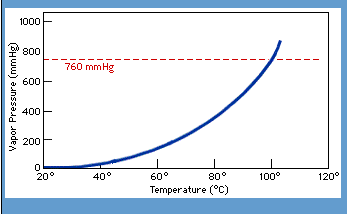 Boiling Point Elevation
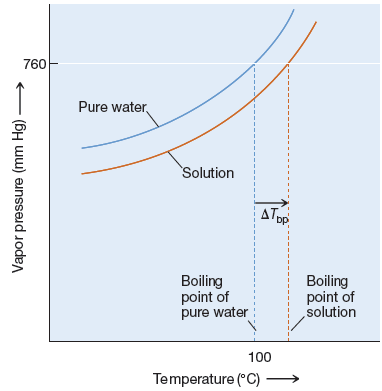 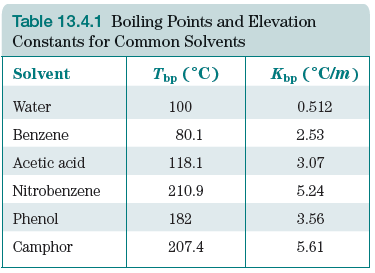 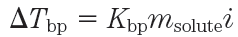 Boiling Point Elevation: Example
What is the boiling point of a solution 
containing 40.0 g I2 and 250 g 
benzene (C6H6)?
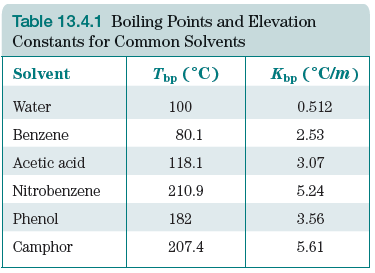 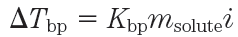 Use Boiling Point Elevation to Determine Molar Mass
0.315 g of an unknown compound (a 
nonvolatile nonelectrolyte) and 25 g of
CHCl3 has a boiling point of 62.09 °C. 
The normal boiling point of CHCl3 is
61.70 °C. What is the molar mass of 
the compound?
(Kbp = 3.63 °C/m for CHCl3)
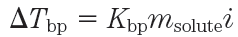 Freezing Point Depression
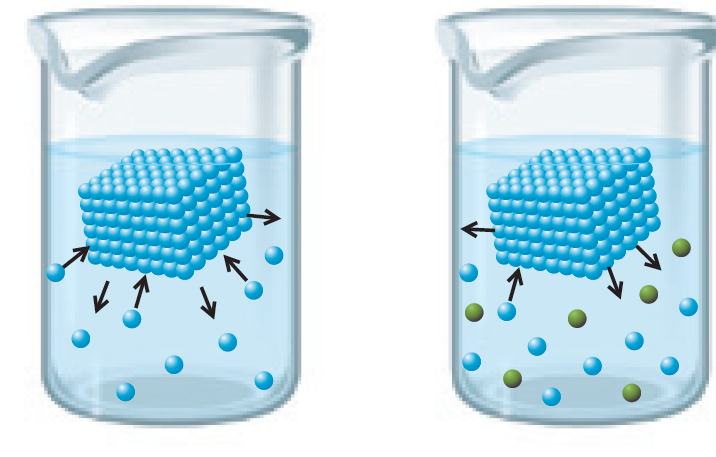 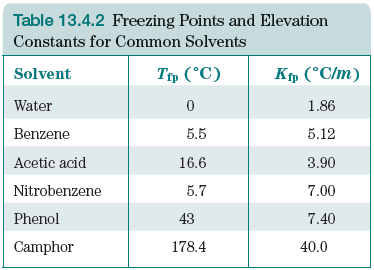 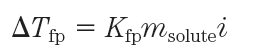 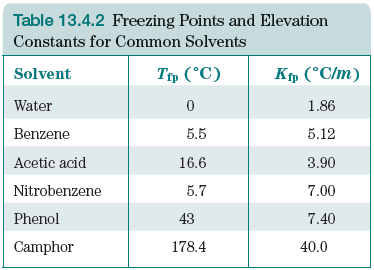 Freezing Point Depression
What is the freezing point of a solution  
containing 40.0 g I2, a nonelectrolyte, 
and 250 g benzene (C6H6)?
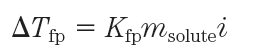 Freezing and Boiling Point Changes & Phase Diagrams
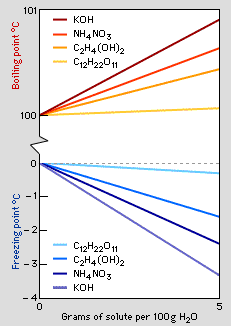 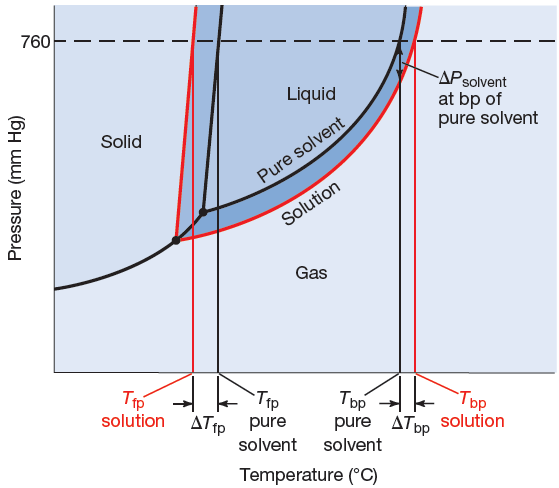